BIO-OPTIK
BIO-OPTIK
Bio (makhluk hidup/ zat hidup) dan optik (cahaya atau berkas sinar) 

Fokus utama di biooptik adalah terkait dengan indera penglihatan manusia, yaitu mata
ANALOGI
Sistem optik mata serupa dengan kamera bahkan lebih mahal oleh karena :
Mata bisa mengamati objek dengan sudut yang sangat besar
Tiap mata mempunyai kelopak mata dan ada cairan lubrikasi
Dalam satu detik dapat memfokuskan objek berjarak 20 cm
Mata sangat efektif pada intensitas cahaya 10 : 1
Diafragma mata di atur secara otomatis oleh iris
Bayangan yang terbentuk oleh mata akan diteruskan ke otak.
PEMBENTUKAN BAYANGAN PADA MATA
Mata bisa melihat benda jika cahaya  yang dipantulkan benda sampai pada mata dengan cukup, kemudian lensa mata akan membentuk bayangan yang bersifat nyata, terbalik dan diperkecil pada retina
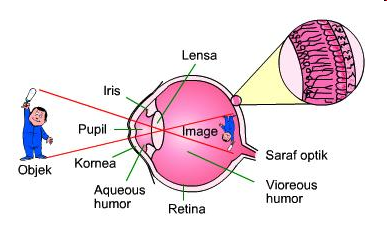 VISUS
Nilai kebalikan sudut (dalam menit) terkecil di mana sebuah benda masih dapat dilihat dan dapat dibedakan.

Visus memberi pengertian tentang optik, dan memberi keterangan mengenai baik buruknya fungsi mata secara keseluruhan.
OPTOTYPE SNELLEN
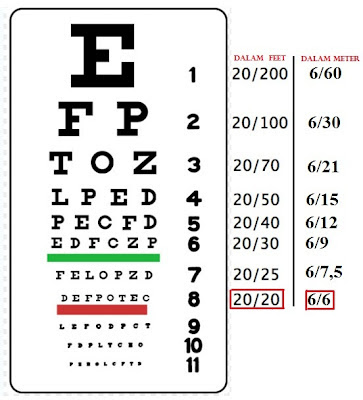 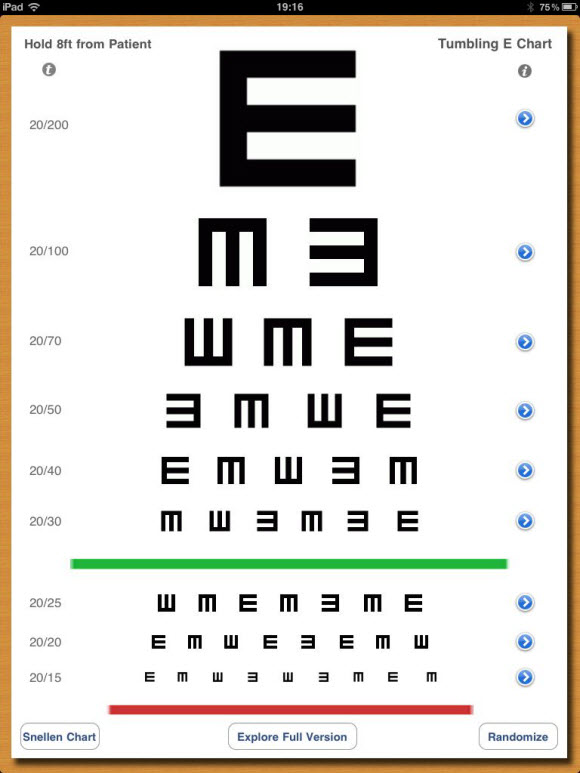 MENGHITUNG VISUS
Keterangan:
V = Ketajaman Penglihatan (Visus)
D = Jarak yang dilihat oleh mata normal
d = Jarak yang dilihat oleh naracoba
TANGGAP CAHAYA
Bagian mata yang tanggap cahaya adalah retina. Ada dua tipe fotoreseptor :
Rod Cells : Jumlah sel terbanyak, berfungsi untuk penglihatan peripheral dan saat malam, persepsi terhadap cahaya dan kegelapan, gerakan, tidak sensitif terhadap warna 
Cone Cells : Berfungsi untuk penglihatan “straight ahead”, persepsi warna dan ketajaman atau detail.
DAYA AKOMODASI
Dalam hal memfokuskan objek pada retina, lensa mata memegang peranan penting. Kemampuan lensa mata untuk memfokuskan objek disebut daya akomodasi 
Titik terdekat di mana lensa mata memfokuskan suatu bayangan pada retina disebut titik dekat (punctum proksimum (+ 25 cm)
Daya Akomodasi
Jenis-jenis Mata & Teknik Koreksi
EMETROP
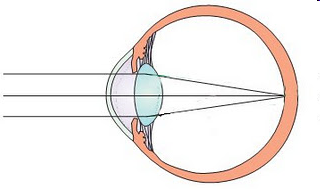 MYOPIA
HIPERMETROPIA
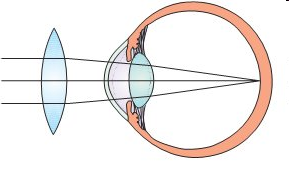 ASTIGMATISME
INTRODUCTION TO COLORBLINDNESS
Colorblindness is a defect of vision affecting the ability to distinguish colors, 
Occurring mostly in males. 
Color blindness is caused by a defect in the retina or in other nerve portions of the eye. 
Also known as dichromatism,  this disease consists of the inability to differentiate between reds and greens.
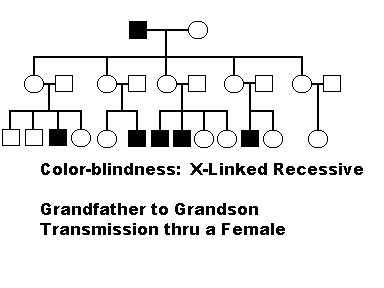 What's it Like Being Colorblind?
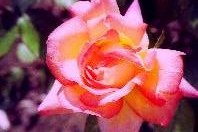 Most color-blind people see normally in all other aspects other than the color of their weakened cone. 
Color-blind people can usually learn by experience to associate certain colors with different sensations of brightness. 
Many victims of the defect are unaware that they are color-blind.
Weak green cone
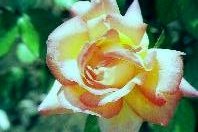 Weak red cone
WHAT CAN BE DONE??
Unfortunately, there is nothing that can be done once diagnosed with color blindness.  
Color blindness is a life long condition that can exclude people from certain jobs such as a pilot or a job that would include electronics.  
If you suspect colorblindness, you can visit an ophthalmologist or your health care provider.  
Being aware of the disease is the best way to help someone overcome this disease.
DETECTING COLORBLINDNESS
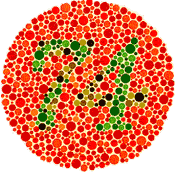 Color vision deficiency is usually detected using colored charts called the Ishihara Test Plates.  
The plates consist of gray and colored dots.  
The patient is asked to identify the number in the middle of the circle.  
After the patient has identified what they see, more testing may commence.
Vision test examples.Normal people should see 74. Color deficient people may see D=21.
How are Tests Made?
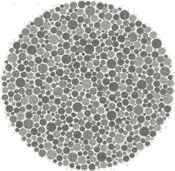 A random pattern of gray level dots is first put together.
A digit pattern is then added which is defined by yellow/blue variation only. Since most people with red/green colorblindness can see yellow/blue they will be able to see the digit 5 in this test pattern.
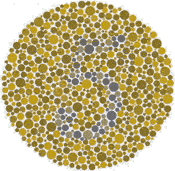 Another digit pattern which is defined by red/green variation is added.  Here is the pattern composed of the random brightness pattern and the red/green pattern.
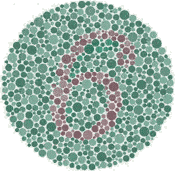 Finally all three are added: People with red/green deficiency will not be able to see the red/green pattern and will see the 5. People with normal vision will see both the patterns, but since the red/green is stronger than the yellow/blue, the normal person will see the digit 6.
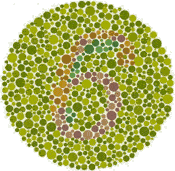 Photoreceptor Anatomy
Measuring Wavelengths:
Short wavelengths causes the green receptor to fire.
As the wavelength gets longer and closer to 580 nm the red begins to fire, surpassing the green.
Get mix of wavelengths.
Therefore, color vision is the consequence of unequal stimulation of the 3 types of cones. In a specific ratio.
PHOTORECEPTOR ANATOMY
Example: if you stimulate all 3 types of cones about equally the result is white or no color.
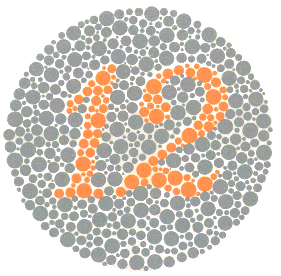 Plate 1Both normal and those with all color vision deficiencies should read the number 12.
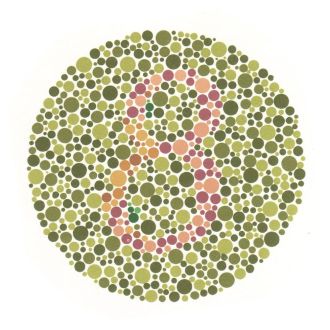 Plate 2
Those with normal color vision should read the number 8. 

Those with red-green color vision deficiencies should read the number 3. 

Total color blindness should not be able to read any numeral.
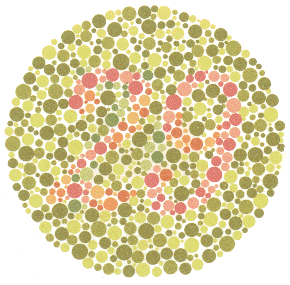 Plate 3Normal vision should read the number 29. Red-green deficiencies should read the number 70.Total color blindness should not read any numeral
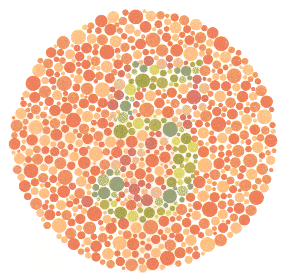 Plate 4Normal color vision should read the number 5.Red-Green color deficiencies should read the number 2.Total color blindness should not be able to read any numeral.
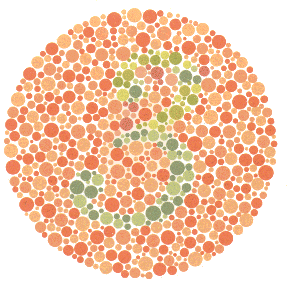 Plate 5Normal color vision should read the number 3.Red-Green deficiencies should read the number 5.Total color blindness should not be able to read any numeral.
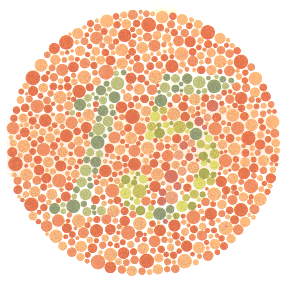 Plate 6Normal color vision should read the number 15.Red-Green deficiencies should read the number 17.Total color blindness should not be able to read any numeral.
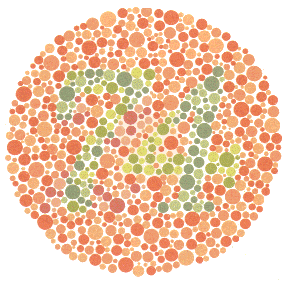 Plate 7Normal color vision should read the number 74.Red-Green color deficiencies should read the number 21.Total color blindness should not be able to read any numeral.
Plate 8Normal color vision should read the number 6.The majority of those with color vision deficiencies cannot read this number or will read it incorrectly.
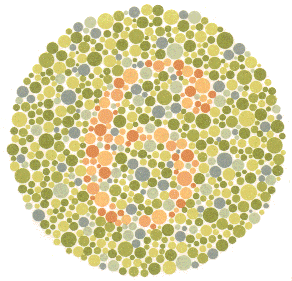 Plate 9Normal color vision should read the number 45.The majority of those with color vision deficiencies cannot read this number or will read it incorrectly.
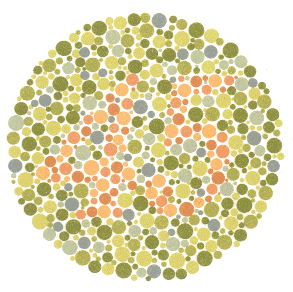 Plate 10Normal color vision should read the number 5. Those with color vision deficiencies will not read the number or read it incorrectly.
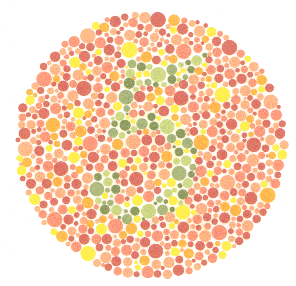 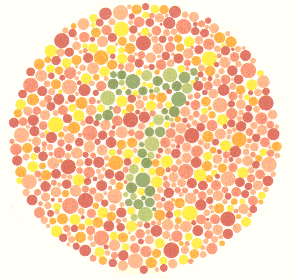 Plate 11Normal color vision should read the number 7.Those with color vision deficiencies will not read this number or read it incorrectly.
Plate 12Normal color vision should read the number 16.Those with color vision deficiencies will not read this number or read it incorrectly.
Plate 13Normal color vision will read the number 73.Those with color vision deficiencies should nor be able to read this number or will read it incorrectly.
Plate 14Normal color vision and those with total color blindness should not be able to read any number.The majority of those with red-green deficiencies should read the number 5.
Plate 15Normal color vision and those with total color blindness should not be able to read any number.The majority of those with red-green deficiencies should read the number 45.
Plate 16Normal color vision should read the number 26.In protanopia and strong protanomalia the number 6 is read and in mild protanomalia both numerals are read but the number 6 is clearer than the number 2.In deuteranopia and strong deuteranomalia only the number 2 is read and in mild deuteranomalia both the number 2 is clearer than the number 6.
Plate 17Normal color vision should read the number 42.In protanopia and strong protanomalia the number 2 is read and in mild protanomalia both numerals are read but the number 2 is clearer than the number 4.In deuteranopia and strong deuteranomalia only the number 4 is read and in mild deuteranomalia both the number 4 is clearer thathe number 2.
Plate 18The normal should trace along the purple and red lines between the two X’s.In protanopia and strong protanomalia only the purple line is traced and in mild protanomalia both lines can be traced but the purple line is easier to follow.In deuteranopia and strong deuteranomalia only the red line is traced and in mild deuteranomalia both lines are traced but the red line is easier to follow.
Plate 19The majority of those with red-green color blindness can trace the winding line between the two X’s.The majority of those with normal and total color blindness are unable to follow the line.
Plate 20Normal will trace the blue-green line between the two X’s. The majority of those with color vision deficiencies will be unable to follow the line or will follow a line different to the normal one.
Plate 21Normal will trace the orange line between the two X’s. The majority of those with color vision deficiencies will be unable to follow the line or will follow a line different to the normal one.
Plate 22Normal should trace the line connecting the blue-green and the yellow-green.Those with red-green deficiencies trace the line connecting the blue-green and purple.Those with total color blindness cannot trace any line.
Plate 23Normal should trace the line connecting the purple and the orange between the two X’s.Red-green deficiencies should trace the line connecting the purple and the blue-green.Total color blindness and weakness cannot trace any line.
Plate 24Both normal and those with color vision deficiencies can trace the winding line between the two X's.